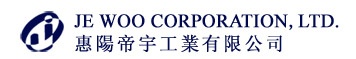 Flood Lighting
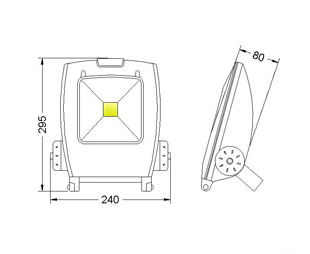 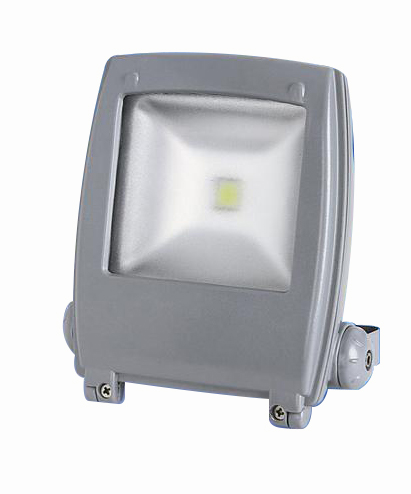 PRODUCT SPECIFICATION OVERVIEW
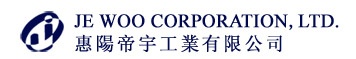 Flood Lighting
Specification
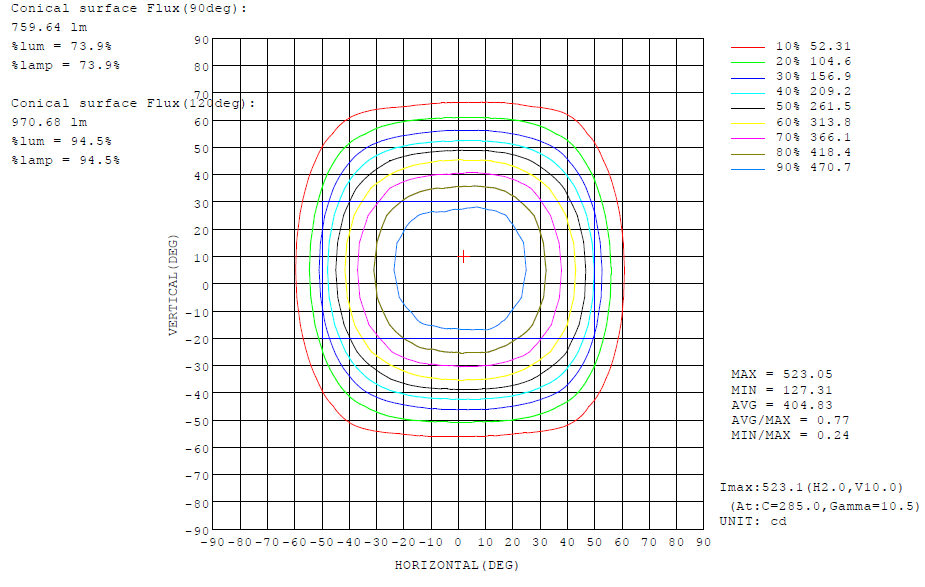 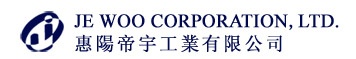 Flood Lighting
LUMINOUS INTENSITY DISTRIBUTION DIAGRAM
AAI Figure
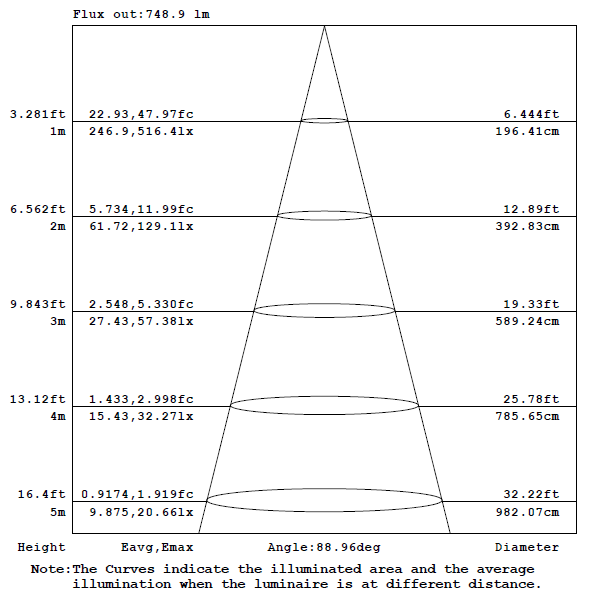 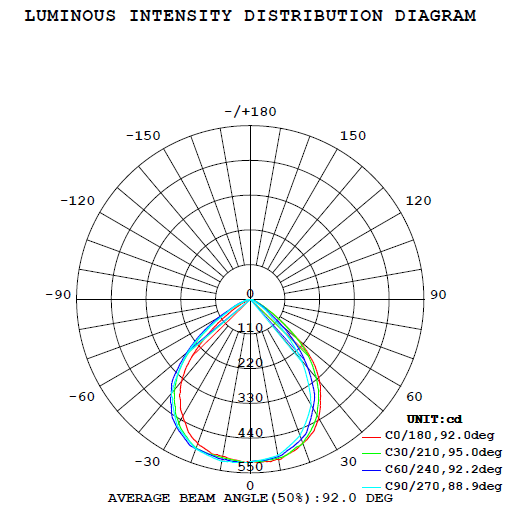 ISOCANDELA DIAGRAM